JOSHUA JUDGES
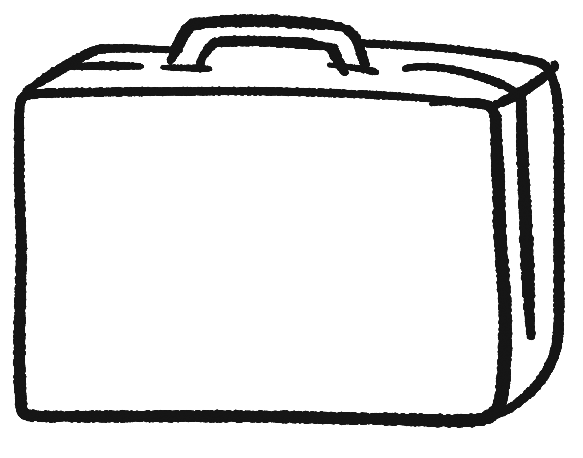 EXILE
WE WANT A KING
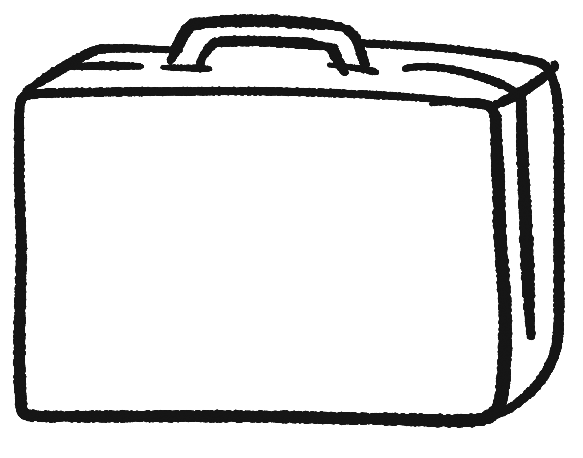 EXILE
REHOBOAM BOTCHES IT
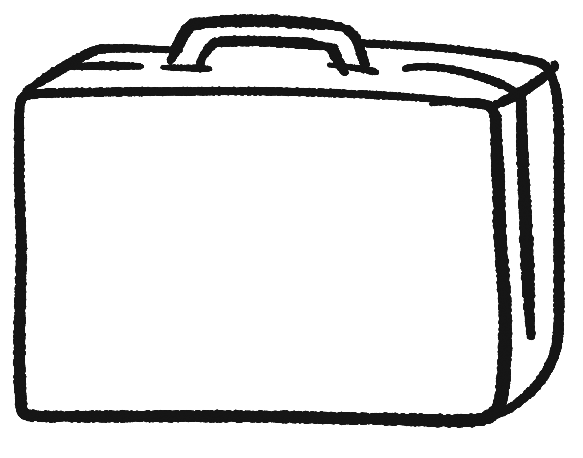 EXILE
TAKEOVERS
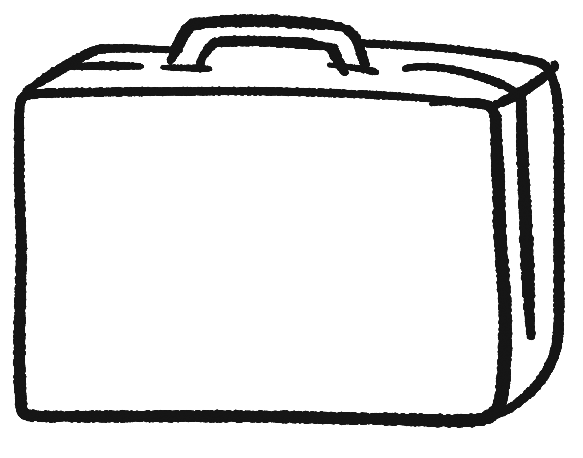 #TempleInRuins
EXILE
70-YEAR EXILE
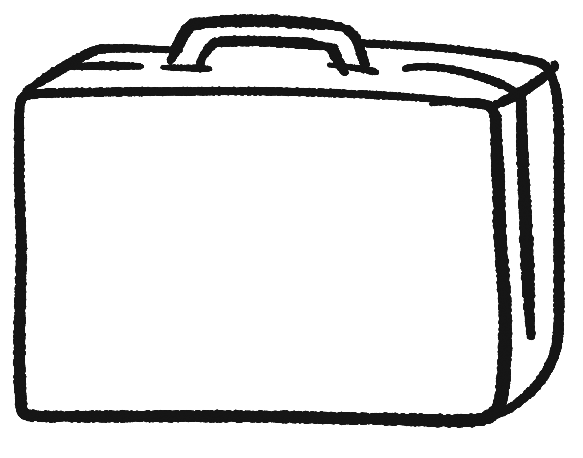 EXILE
HOMECOMING
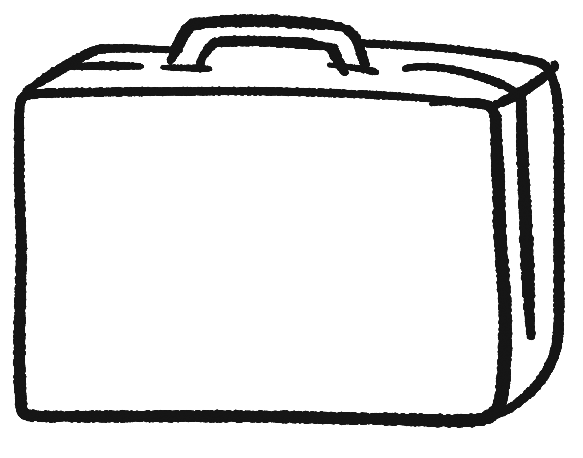 EXILE